SMART TALK
A Community Forum to Explore Issues Surrounding Single IRB Review
Funded by the NIH National Center for Advancing Translational Sciences through its Clinical and Translational Science Awards Program, grant number 3UL1TR002541-01S1.
What Is SMART Talk?
2
Upcoming sessions
3
Key SMART IRB Resources at SMARTIRB.ORG
Master Reliance Agreement
Implementation Checklist for use of the SMART IRB Agreement
Online Reliance System (Helps investigators and institutions request, track, and document reliance arrangements for each study)
SMART IRB SOP Manual
Communication Plan for Single IRB Review
Reviewing IRB Instructions for Relying Institution Point(s) of Contact
Reviewing IRB Instructions for Relying Site Study Teams
FAQs for Research Teams - Relying on an External IRB
Overall PI (and Lead Study Team) Checklist
Relying Site Investigator Checklist
Grant Applications: Template Description of SMART IRB 
Local Considerations: Institutional Profile
Local Considerations: Protocol-specific Document
4
Operationalizing an HRPP under Single IRB:  What’s Different; What’s the Same; and Known Unknowns
Kimberly Summers, PharmD
Director, Research Protection Program, University of Texas Health San Antonio

Adrienne Meyer, MPA, CIP
Assistant Director of Reliances University of Washington, Human Subjects Division
Overview
Roles & Responsibilities HRPP
Available Resources for Implementing Requirements
Operationalizing the HRPP
Assessment of Institutional Requirements
Developing and Implementing a Process
Known Unknowns of sIRB Review
Conclusions
6
Before Single IRB Review
Approved
IRB
Reality of Research Review Process
DUA
IBC
COI
Participant payments
Contract review and approval
Training requirements
Credentialing and privileges
Radiation safety
Medicare Coverage analysis
Nursing review
Drug storage
NCI Protocol Review Committee
Budget development
State law requirements
Participant complaints
CDA
X
Pharmacy review
Compliance reviews
HIPAA
CT.gov
IRB
A New Look at IRB Review Under Reliance with Single IRB Review
Highlights roles of IRB versus other Human Research Protection Program (HRPP) components at the institution
9
10
11
SMART IRB Resources Institutional versus IRB Responsibilities Document
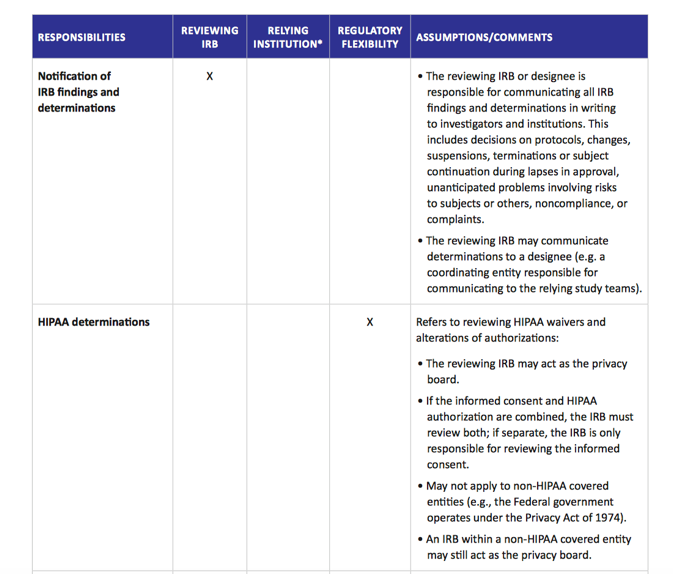 12
The SMART IRB Agreement
The Agreement is a “master” agreement which means:
No additional IRB authorization agreements required to enable reliance among institutions that have joined SMART IRB
Reliance arrangements, however, need to be documented for each study
13
Documenting Reliance Per Protocol
14
One Solution: The SMART IRB Online Reliance System
16
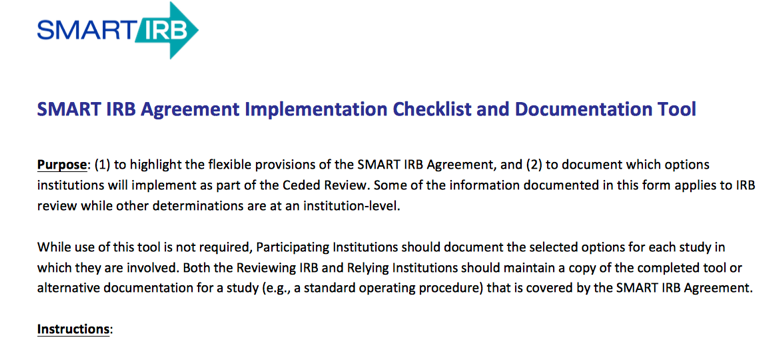 Customized for the institution
Customized for the institution
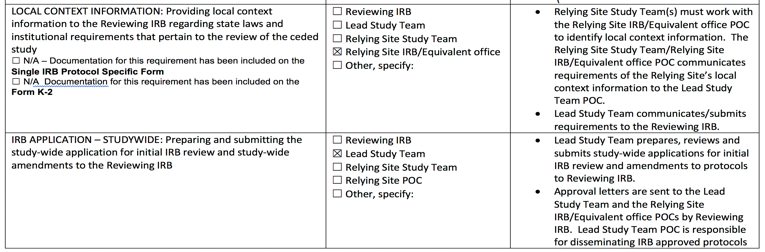 Tracking Deferred Protocols
19
Institutional Communication with the Reviewing IRB
20
SMART IRB Resources Institutional Profile (non-Protocol Specific) Document
SMART IRB Resources Institutional Profile (non-Protocol Specific) Document
SMART IRB Resources Protocol Specific Document
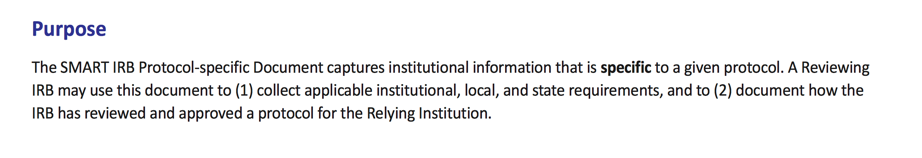 Customized for the institution
Institutional Communication with the Reviewing IRB
24
SMART IRB Resources Available for Investigator and Study Team Training
26
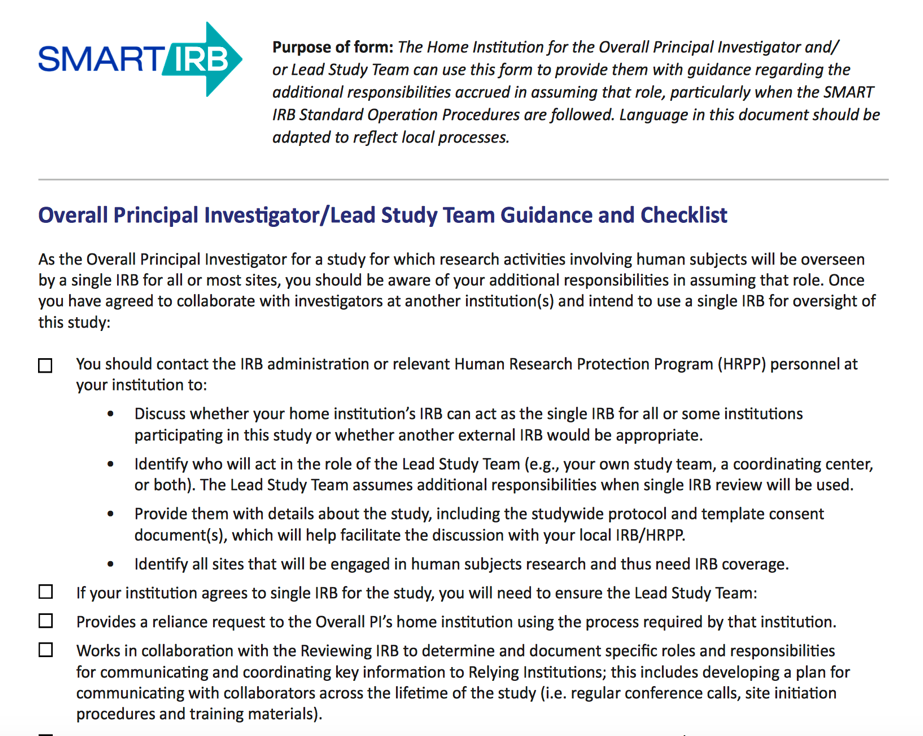 27
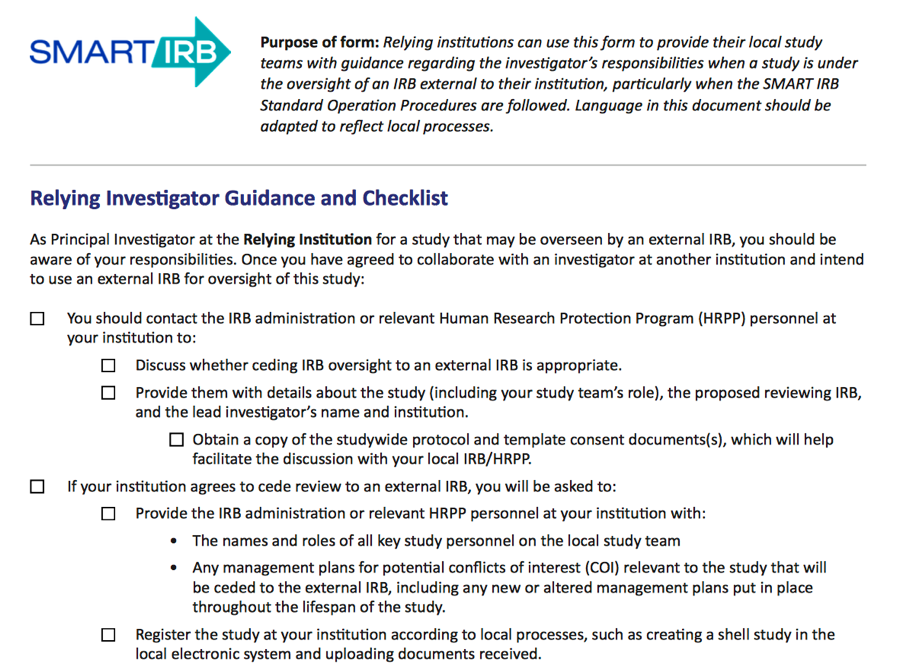 28
Approaches to Operationalizing the HRPP at Two Institutions
29
Preparing UW for Single IRB
Internally reviewed studies: keep HRPP functions embedded within our regular IRB process. 
Externally reviewed studies: develop a specialized process to fulfill HRPP functions and used the SMART Master and Resources to identify our obligations. 
Key step #1: Using the SMART Master and Resources, identify obligations and decide who at institution is responsible for what obligation. 
Examples: 







Outcome: Created Responsibilities Checklist for Researchers and External Reliance SOPs
30
Preparing UW for Single IRB
Key step #2: Identify state and local laws, institutional “must have” policies and consent requirements. Use the SMART IRB Local Considerations Resources and Local Context survey to understand what IRBs will want.
Examples: 






Outcome: UW Local Context Profile and UW Required Consent Information Reference Document
31
Preparing UW for Single IRB
Key step #3 Developed a request process to collect information to facilitate our obligations. Used 
Keep a record of the study and reliance
Decide whether we would rely and under what reliance agreement
Conduct local context review
Identify other compliance issues and coordinate with other offices as needed

Outcome: Created Request Form and Authorization Letter
32
Preparing UW for Single IRB
Key step #4: Monitor metrics to identify staff needed




Qualitative Analysis: significant increase in complexity and staff time   for each request.

Outcome: Transitioned/hired 2 New Reliance Administrators and transitioned 1 leadership position to focus on reliances.
33
Changes at University of Washington (UW)
34
UT Health SA Preparing for Reliance
Evaluating resources
IRB was gatekeeper for the institution
Reliance would result in need for new gatekeeping pathways
HRPP personnel redeployed to perform new functions
Meeting institutional requirements
Not limited by an IT systems but information had to be tracked in a new way
Workflows needed to be changed - what goes first, what can happen in parallel, and what is sequential
Communication became key
Investigators and study teams had to understand the process and their responsibilities
New communication processes were established
Communication between different departments within the institution become more important
35
UTHealth SA Resources
2011
2017
36
Research Application versus IRB Application
IRB turnaround times consistently met or exceeded national standards 
Efficiencies could be gained through use of dedicated centralized support for non-IRB activities
Streamlining and integration of processes are needed
Goal to reduce administrative burden to investigators and research staff
Lean six sigma project indicated research application flow should be changed
Irrespective of the IRB of record
37
UTHealth SA Meeting Institutional Requirements
Reallocating, New Resources, New Processing
2014 Institutional Approval Process implemented
2018 New Clinical Trial Process implemented
39
UTHealth SA Communication
HRPP Consultation Pre-submission with local PI/study team
SMART IRB SOPs
Relying Investigator Guidance and Checklist
Overall Lead PI Checklist, if applicable
Communication plan 
Encouraged use of SMART IRB Reliance Platform
HRPP Research Application Submission
Completed by local PI to HRPP
HRPP provides to proposed reviewing IRB
SMART IRB Agreement Implementation Checklist/Documentation Tool
UTHealth SA SMART IRB Institutional Profile 
SMART IRB protocol specific document
IRB submission to reviewing IRB
Completed by local PI through overall PI, coordinating center, or directly
IRB approval and approved ICD provided to HRPP
Institutional activation letter provided to local PI/study team
40
The Known Unknowns
Coordinating Reporting to Regulatory Agencies
What if the institution does not agree with the IRB determination?
42
Communication to Other Departments Within Institution
Grants/contracts
Compliance/post approval monitoring
Affiliated institutions
Safety Committees
Privacy Office
It is not part of the IRB application!
Privacy Board and HIPAA
Will the reviewing IRB serve as the privacy board
Site of the reviewing IRB is not a covered entity
Site of the reviewing IRB is a hybrid institution and research is not covered by HIPAA
Is there an institutional process if not?
Will your IRB be willing to only approve a HIIPAA waiver for a study in which they do not have IRB oversight
Is there another committee or department that can serve as a Privacy Board 
Institutions may be responsible for ensuring HIPAA authorization forms meet HIPAA requirements and are used at the site in addition to the informed consent document
Comments, Complaints, Questions
45
Exempt Determinations and sIRB Review
SMART IRB agreement allows for exempt determinations on behalf of other institutions
Revised common rule allows for several previously expedited sIRB studies to now be exempt determinations
Should limited IRB review be handled differently
Does sIRB review for exempt studies make it more complicated?
Is sIRB Review More Efficient?
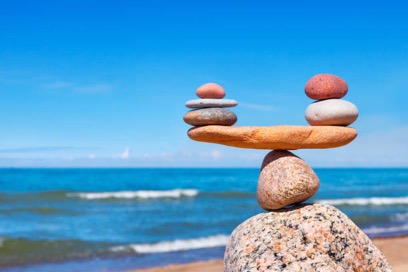 Conclusions
IRB regulatory review is only one component of initiating research at an institution
Multiple levels of communication are key
Study personnel must be trained and are required to ensure compliance
Resources must be evaluated to determine how to best accommodate the new process  
One final authority to identify the status of institutional approvals and approve initiation of a protocol at an institution is required
We must balance the need for institutional oversight with the desire for decreased administrative burden
48
Join us for the next SMART TalkDecember 18, 2019 2 pm ESTManaging Reliance with the SMART IRB Online Reliance System - What's New & Tips from the Experts
Register at smartirb.org 

Sign up for our mailing list to be notified of future offerings
49
Questions? 
Contact help@smartirb.org